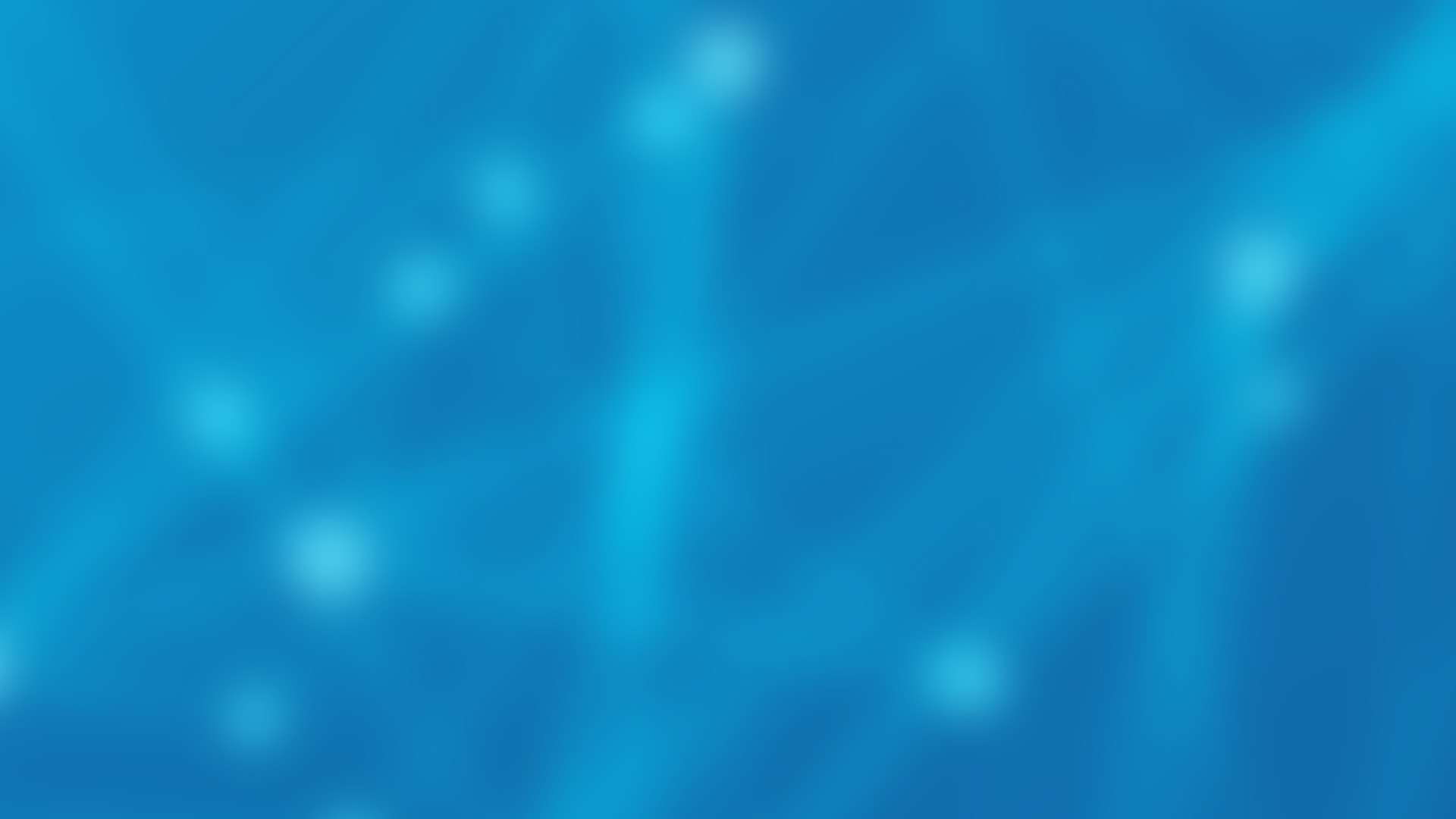 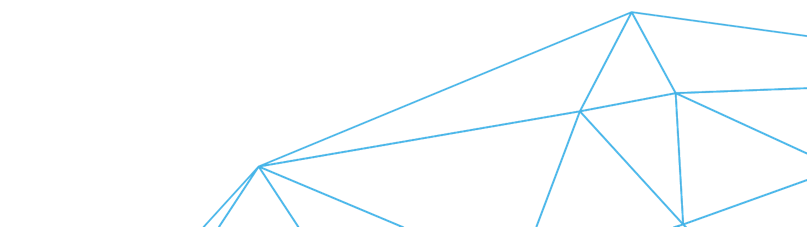 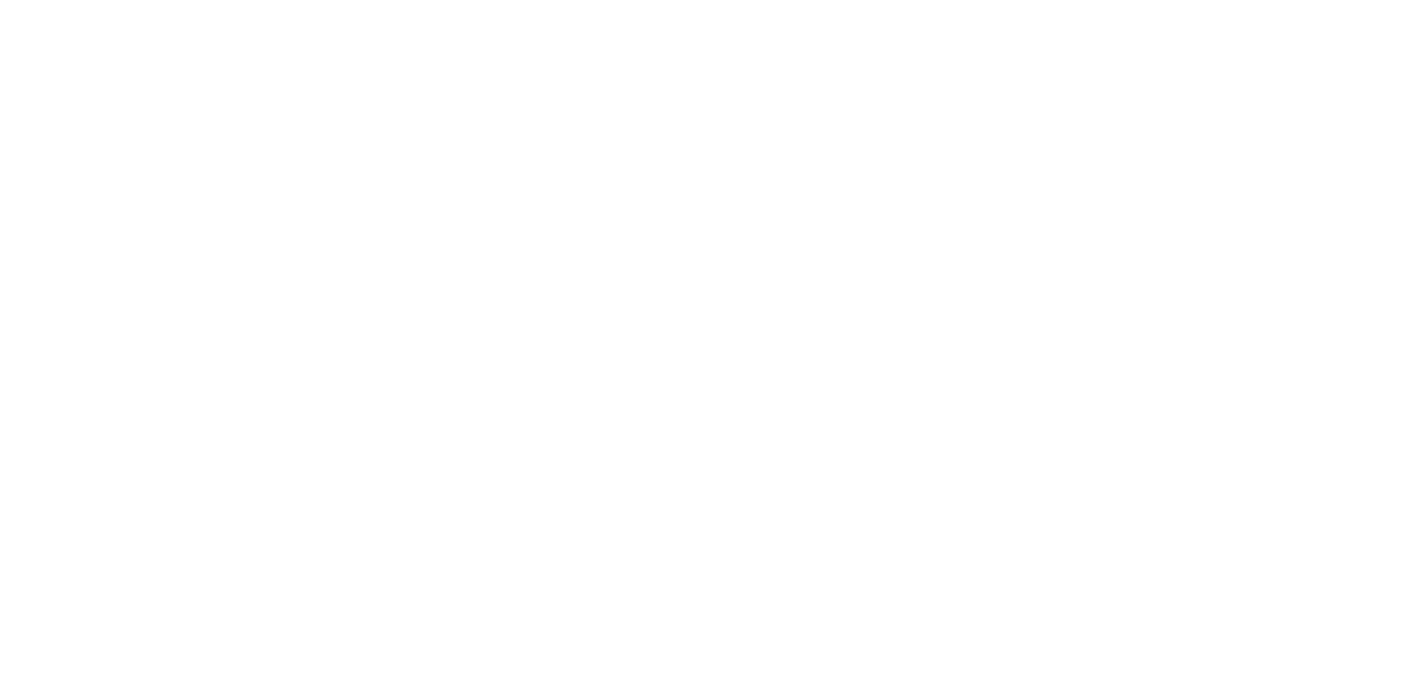 Saturday, October 14, 2023 9:00am – 2:45pm CT 
InterContinental Chicago Magnificent Mile Hotel | Chicago, IL
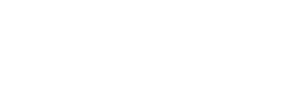 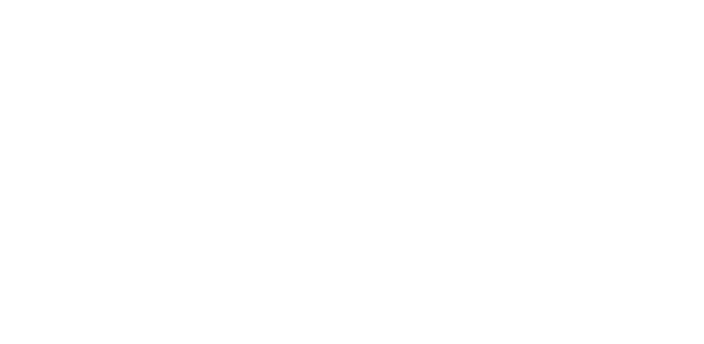 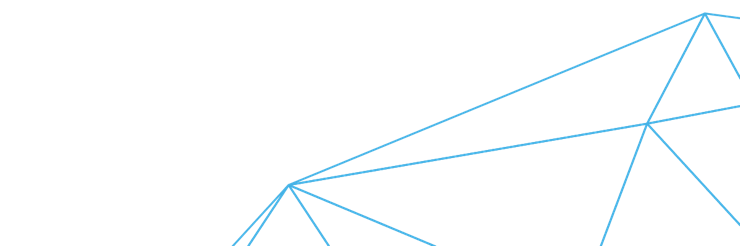 This activity is supported by independent educational grants from Actelion Pharmaceuticals US, Division of Janssen Pharmaceuticals and United Therapeutics Corporation. Jointly provided by the Global Learning Collaborative (GLC) and Total CME, LLC.
Resource Information
About This Resource
These slides are one component of a continuing education program available online at MedEd On The Go titled Midwest Regional PH Summit – Management of Pulmonary Hypertension with Comorbidities


Program Learning Objectives:
Explain the ERS/ERC guideline updates
Evaluate available evidence-based data and patient management strategies for PH
Identify opportunities to apply effective management strategies to improve patient outcomes


MedEd On The Go®
www.mededonthego.com
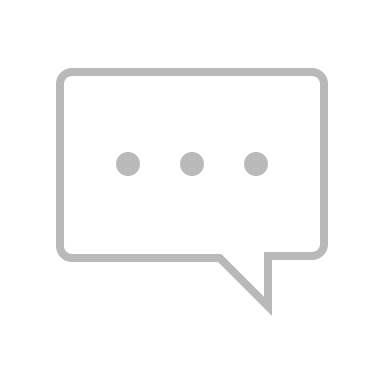 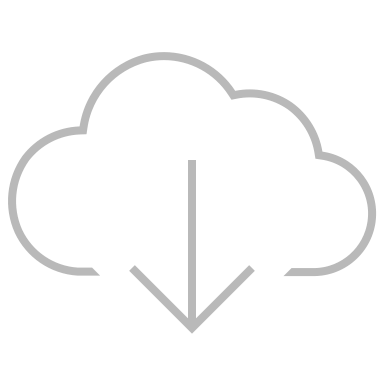 This content or portions thereof may not be published, posted online or used in presentations without permission.
This content can be saved for personal use (non-commercial use only) with credit given to the resource authors.
To contact us regarding inaccuracies, omissions or permissions please email us at support@MedEdOTG.com
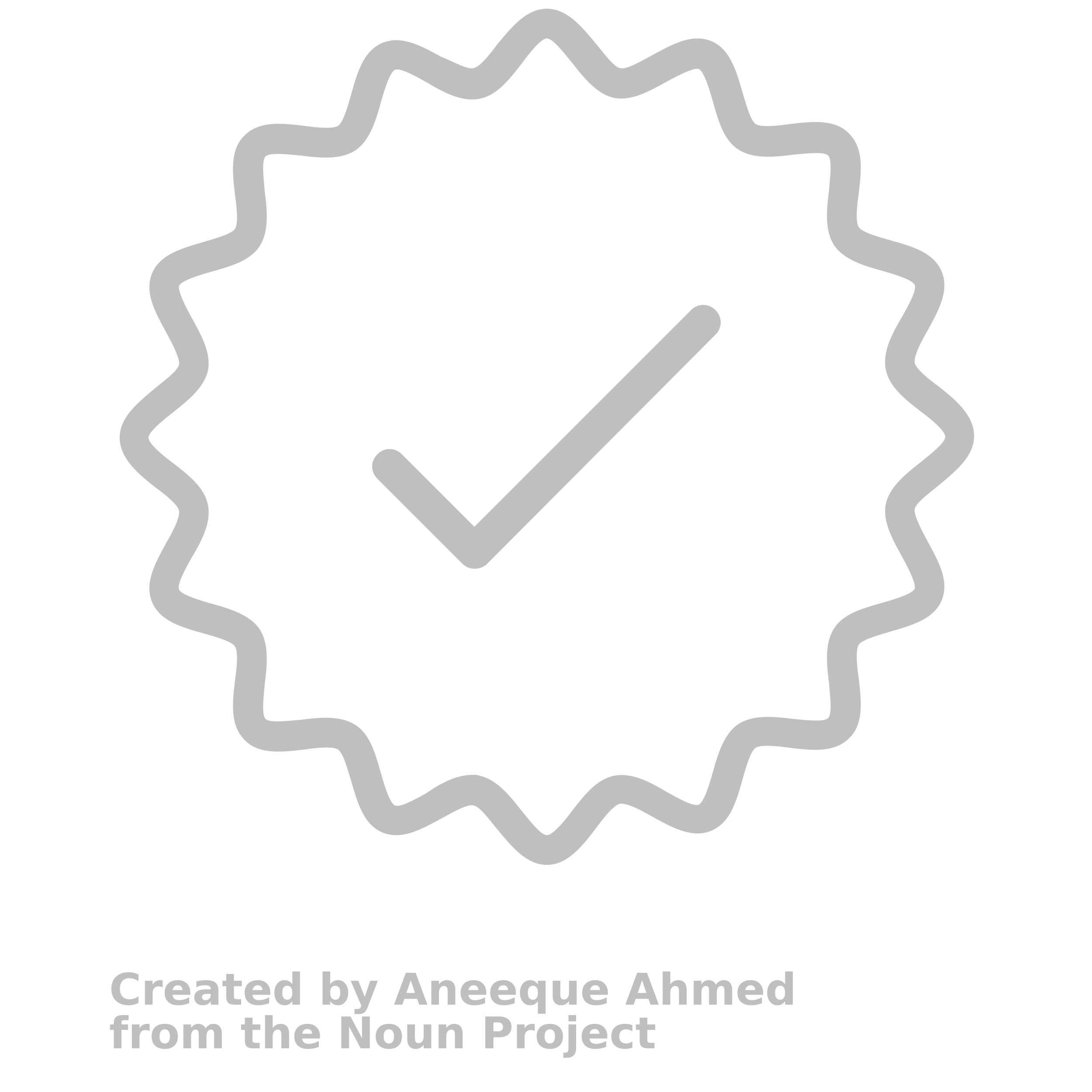 Disclaimer
The views and opinions expressed in this educational activity are those of the faculty and do not necessarily represent the views of Total CME, LLC, the CME providers, or the companies providing educational grants. This presentation is not intended to define an exclusive course of patient management; the participant should use their clinical judgment, knowledge, experience, and diagnostic skills in applying or adopting for professional use any of the information provided herein. Any procedures, medications, or other courses of diagnosis or treatment discussed or suggested in this activity should not be used by clinicians without evaluation of their patient's conditions and possible contraindications or dangers in use, review of any applicable manufacturer’s product information, and comparison with recommendations of other authorities. Links to other sites may be provided as additional sources of information.
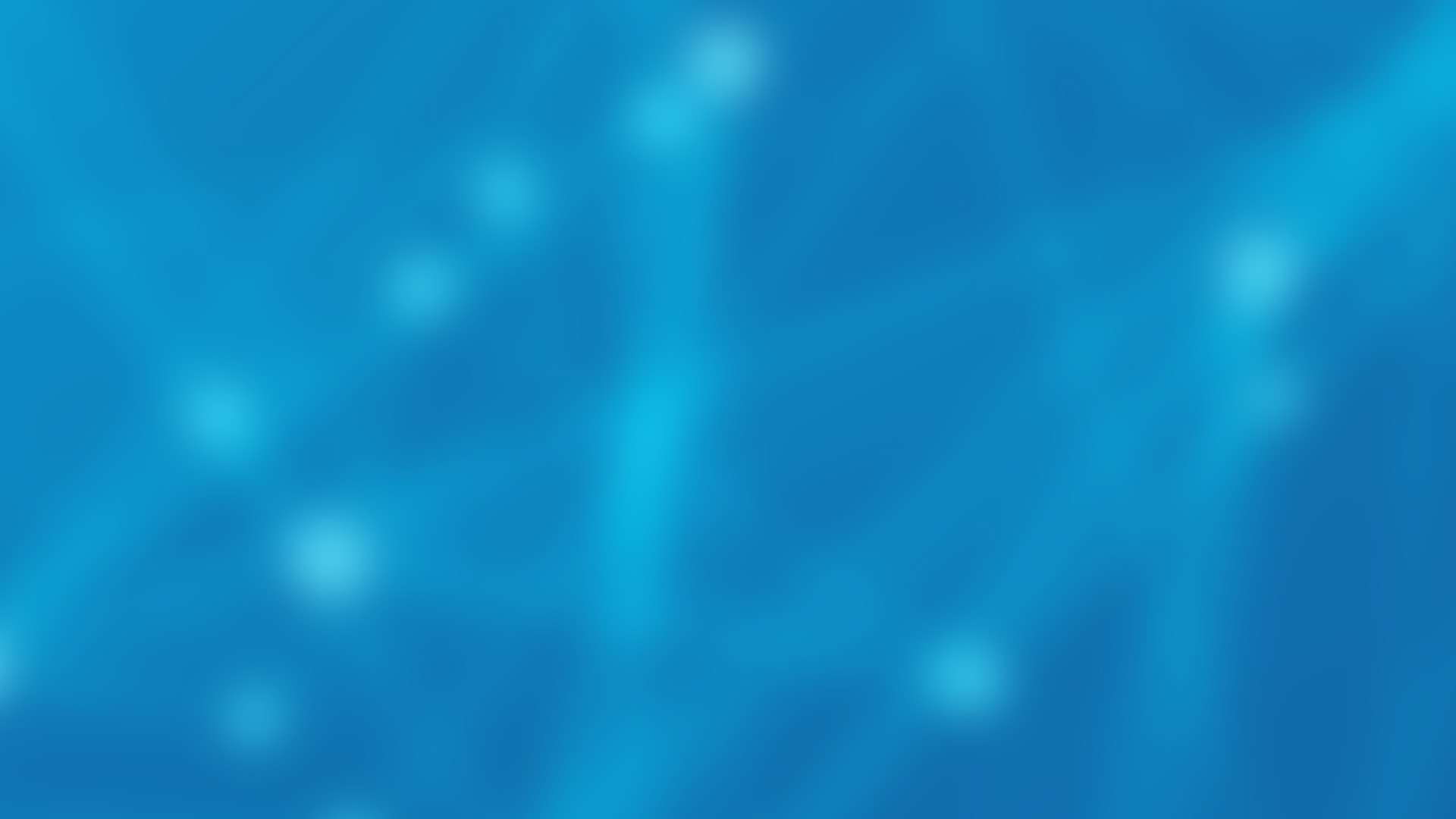 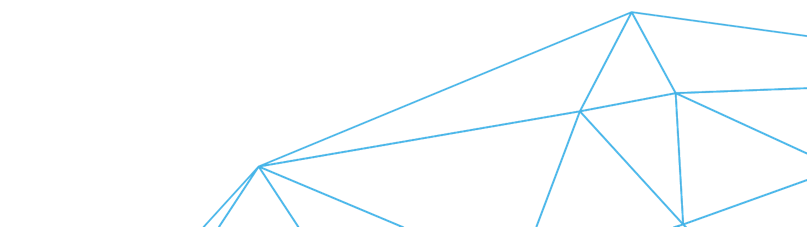 Clinical Trials in HFpEF: What Have They Taught Us?
Ravi B. Patel, MD, MSc
Assistant Professor of Medicine and Preventive Medicine
Division of Cardiology
Northwestern University Feinberg School of Medicine
Chicago, IL
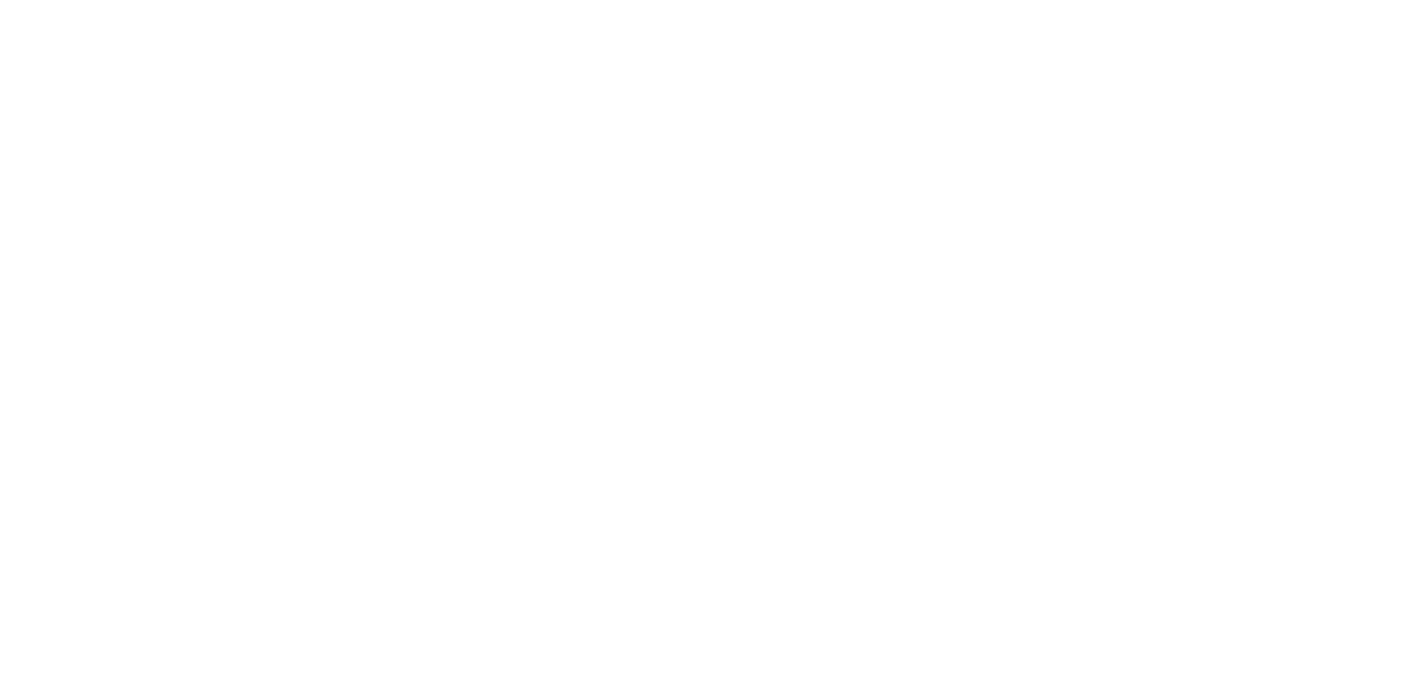 Goal
Discuss recent HFpEF clinical trials and their relevance to pulmonary hypertension
PH in HFpEF: Common and Morbid
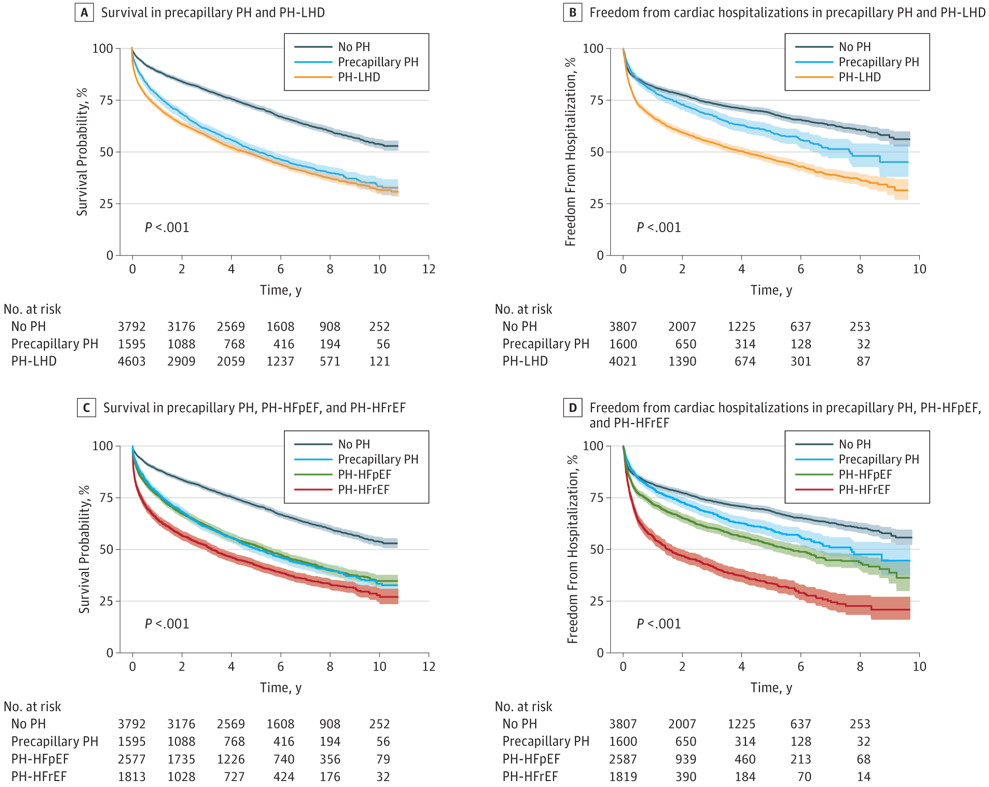 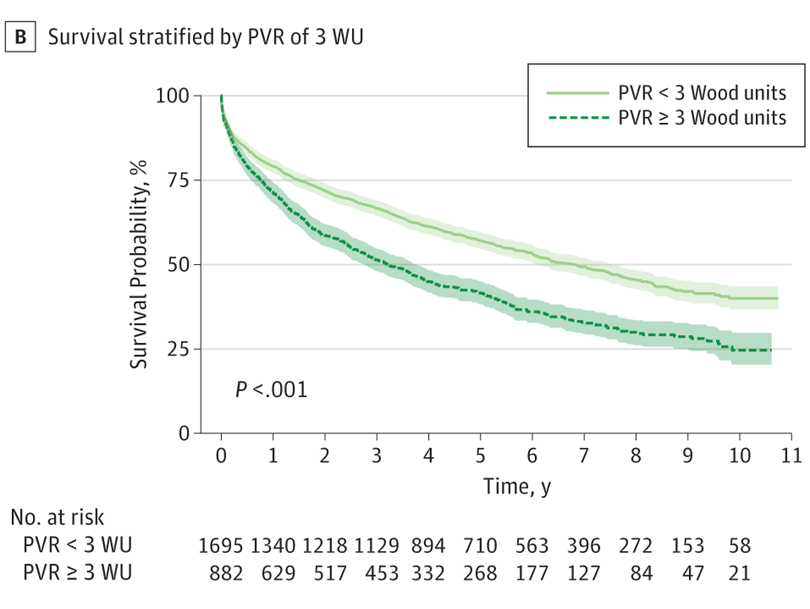 LHD, left heart disease; PH-LHD, PH pulmonary hypertension; PVR, pulmonary vascular resistance; WU, Wood unit.
Vanderpool RR, et al. JAMA Cardiol. 2018;3(4):298-306.
SGLT2i: The First Disease-Modifying Therapies Across the LVEF Spectrum
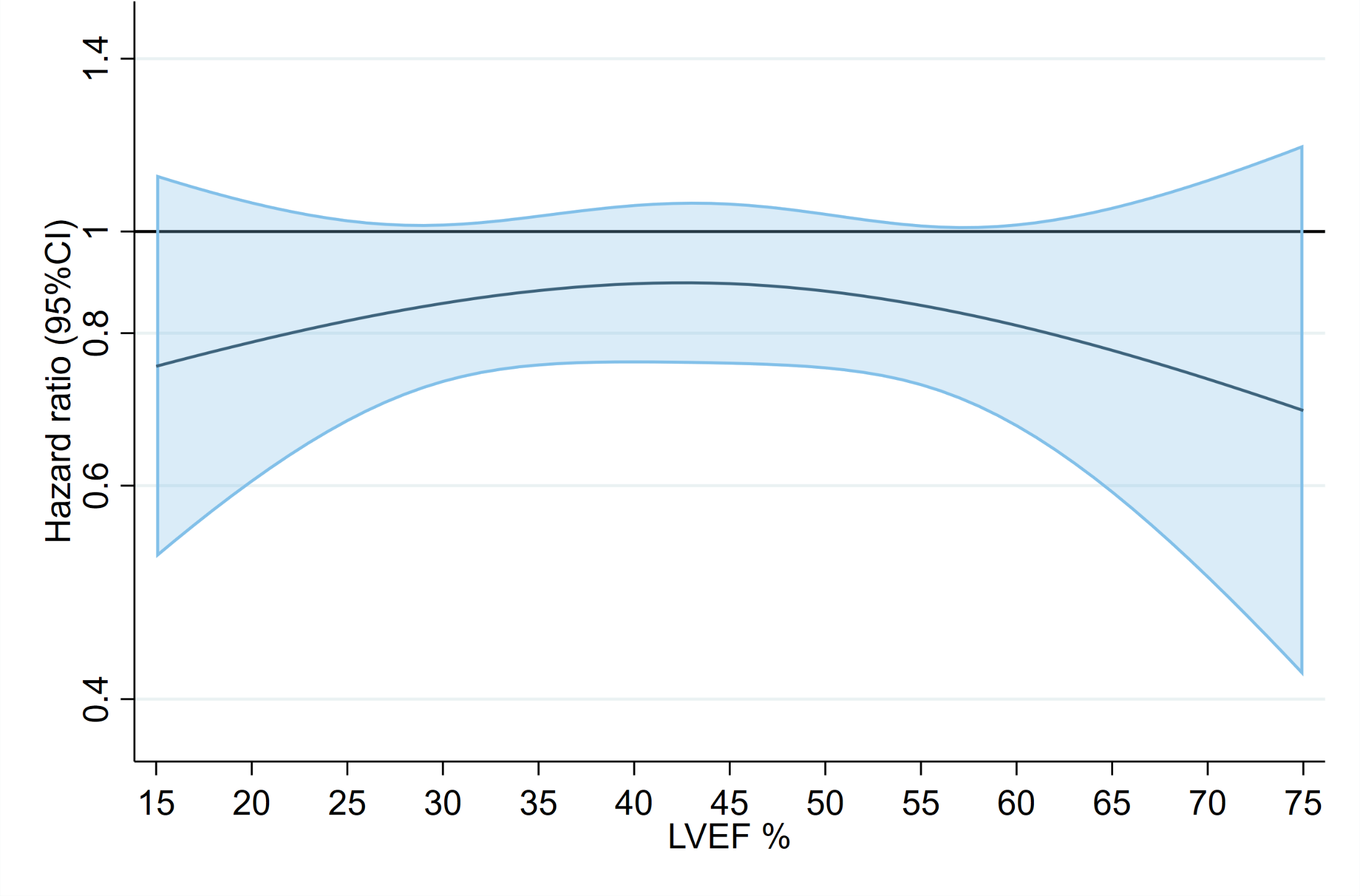 HR 0.86 (95% CI 0.76-0.97) P=0.01
Placebo better
Dapagliflozin better
P for interaction=0.94
HR, hazard ratio; LVEF, left ventricular ejection fraction; SGLT2i, sodium–glucose cotransporter 2 inhibitors.
Jhund PS, et al. Nat Med. 2022;28(9):1956-1964.
SGLT2i Reduce PA Pressure
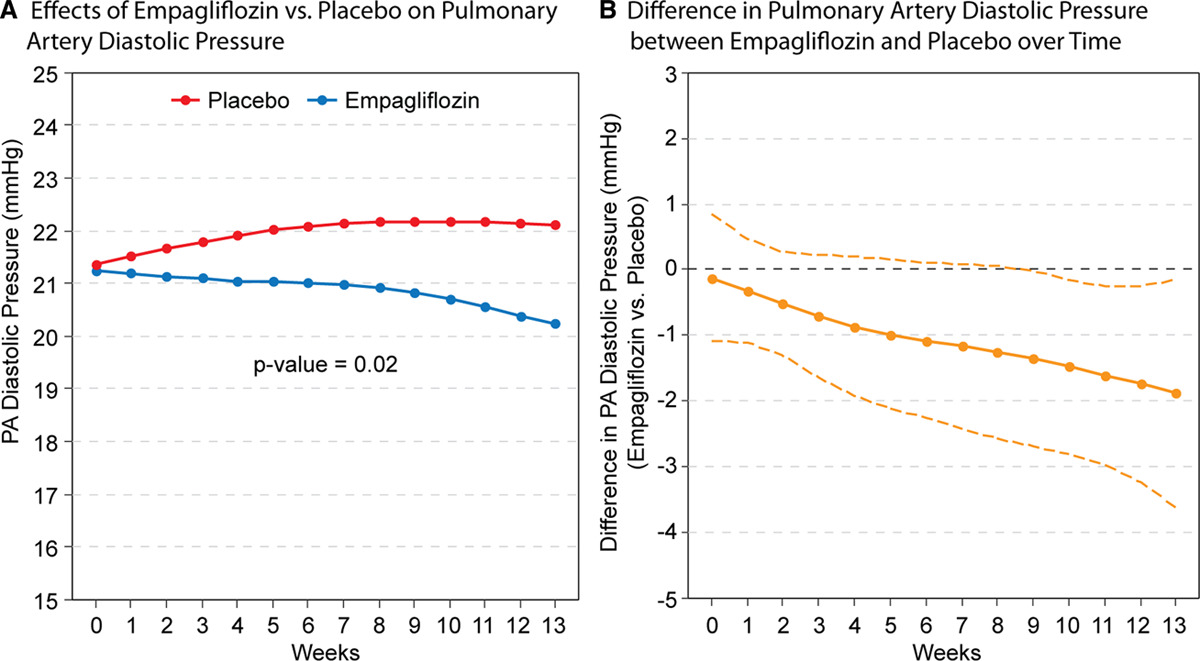 PA, pulmonary artery.
Nassif ME, et al. Circulation. 2021;143(17):1673-1686.
Sacubitril-Valsartan in HFpEF: PARAGON-HF
Rate ratio: 0.87 (0.75-1.01) P=0.06.
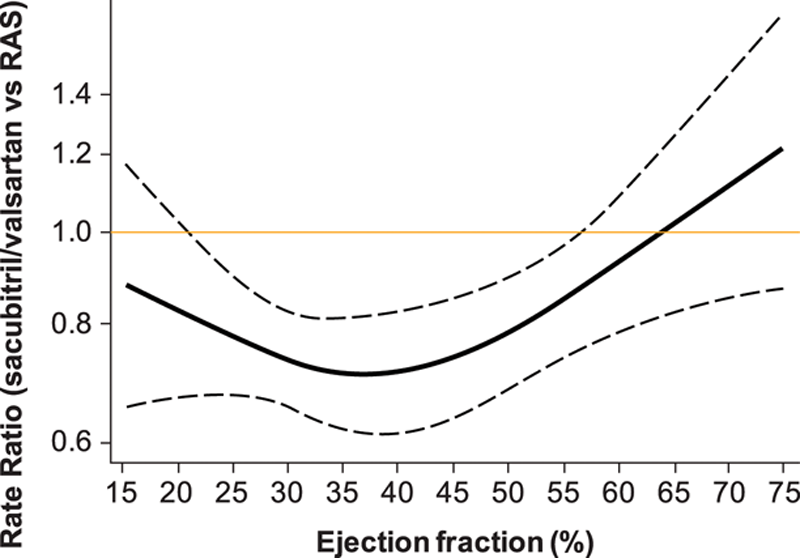 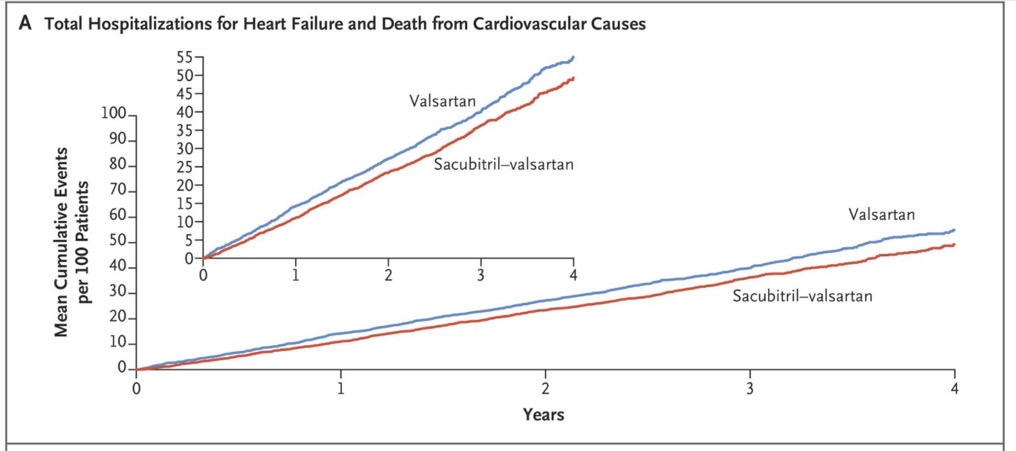 Solomon SD, et al. Circulation. 2020;141(5):352-361; Solomon SD, et al. N Engl J Med. 2019;381(17):1609-1620.
Prespecified Participant-Level Pooled Analyses
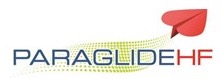 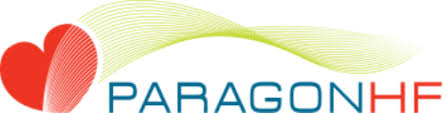 Pooled analysis of all 5,262 participants
Mentz RJ, et al. J Am Coll Cardiol. 2023;82(1):1-12; Vaduganathan M, et al. Eur Heart J. 2023;44(31):2982-2993.
Pooled Analysis of All Participants (n=5,262)Primary Endpoint: Total Worsening HF Events and CV Death
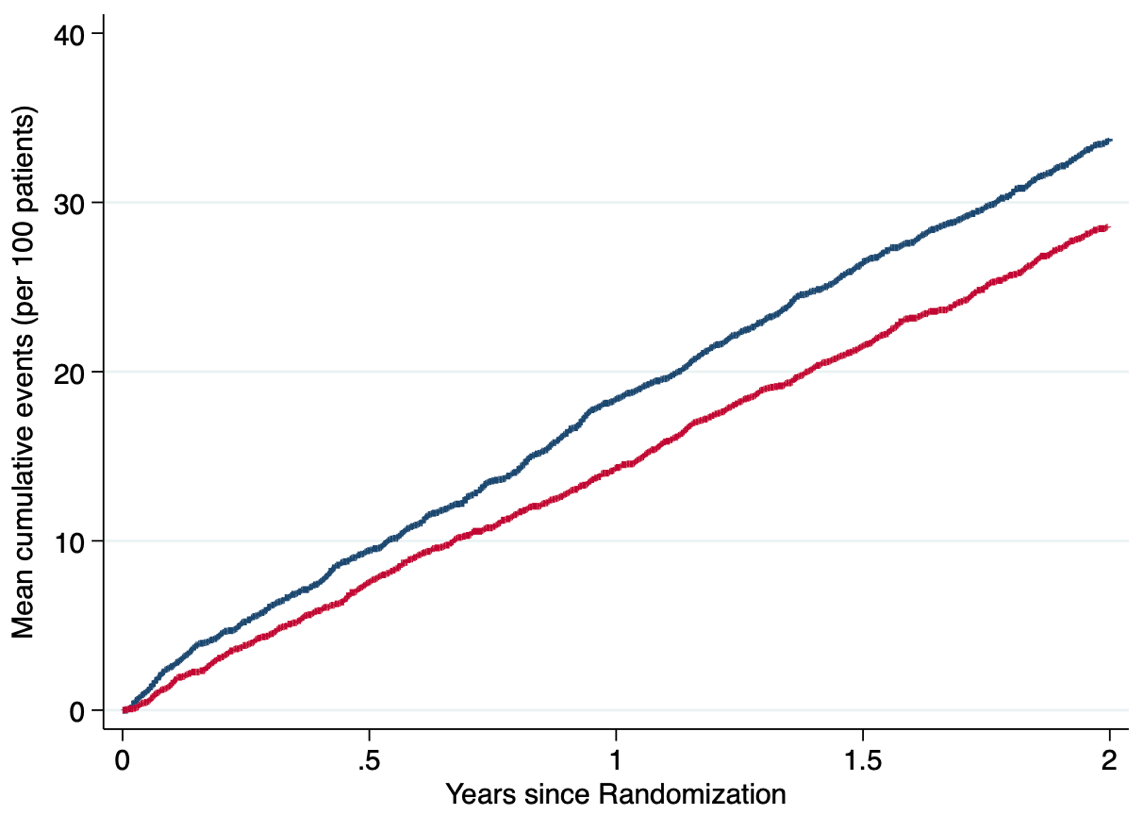 Valsartan
16.8 (15.2-18.5) per 100 py
Rate ratio 0.86 (0.75-0.98)
P=0.027
Sacubitril/Valsartan
14.5 (13.1-16.0)
per 100 py
CV, cardiovascular; HF, heart failure; py, patient-years.
Vaduganathan M, et al. Eur Heart J. 2023;44(31):2982-2993.
Sacubitril-Valsartan in PH
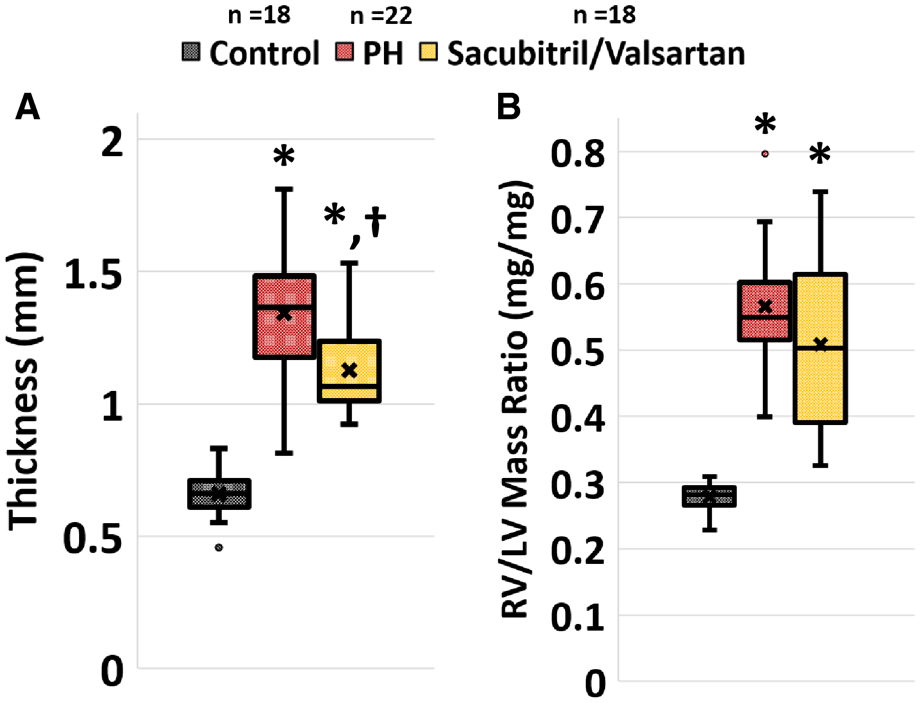 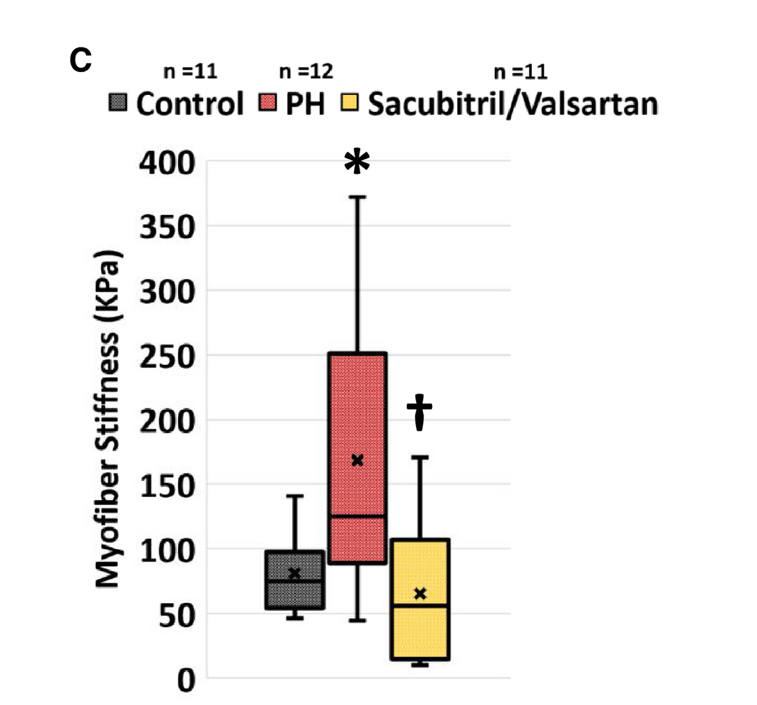 Sharifi Kia D, et al. J Am Heart Assoc. 2020 ;9(13):e015708.
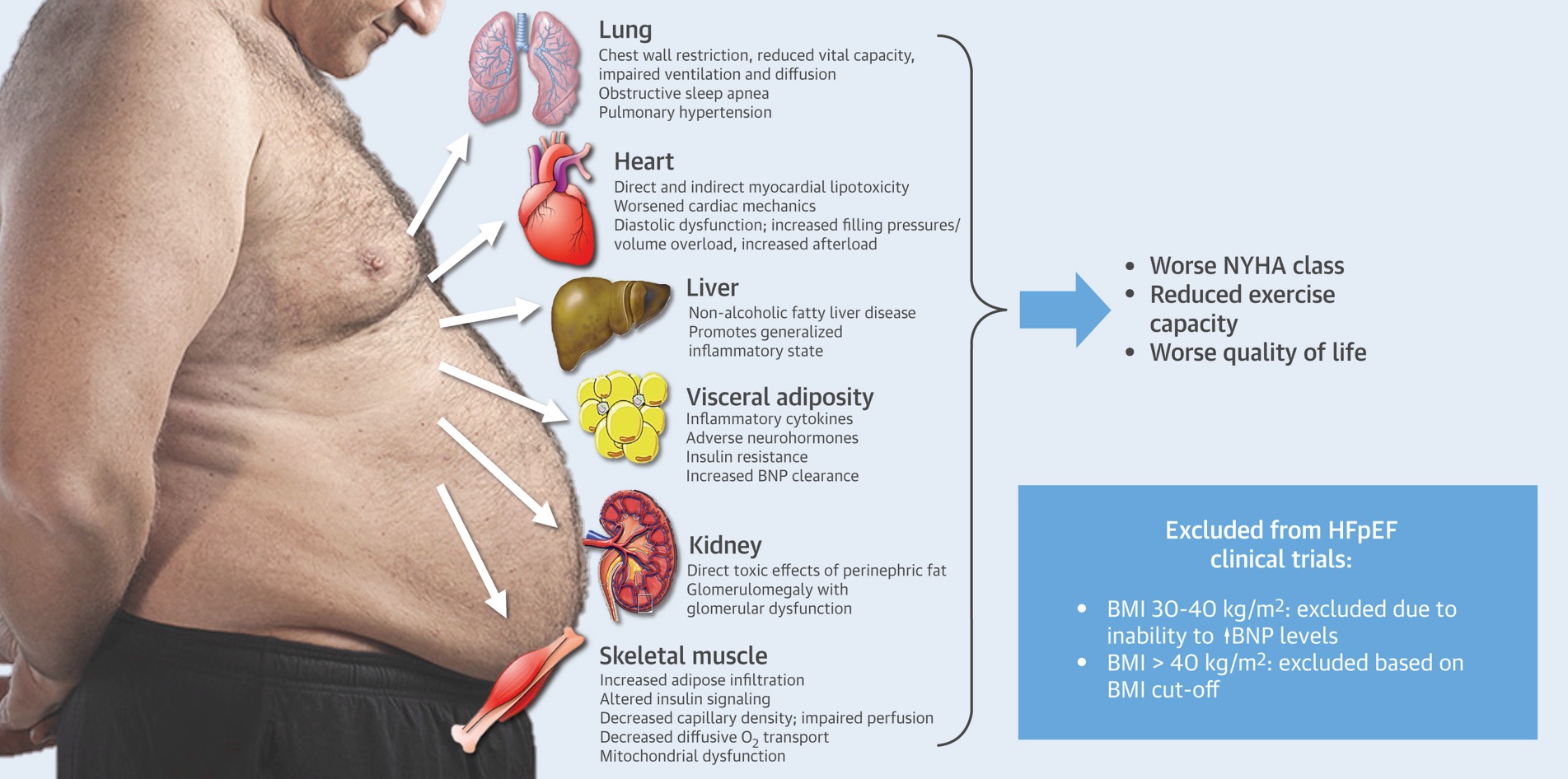 HFpEF: The Obesity Conundrum
BMI, body mass index; BNP, brain natriuretic peptide; NYHA, New York Heart Association.
Kitzman DW, et al. J Am Coll Cardiol. 2016;68(2):200-203.
PH Commonly Exists in Obesity
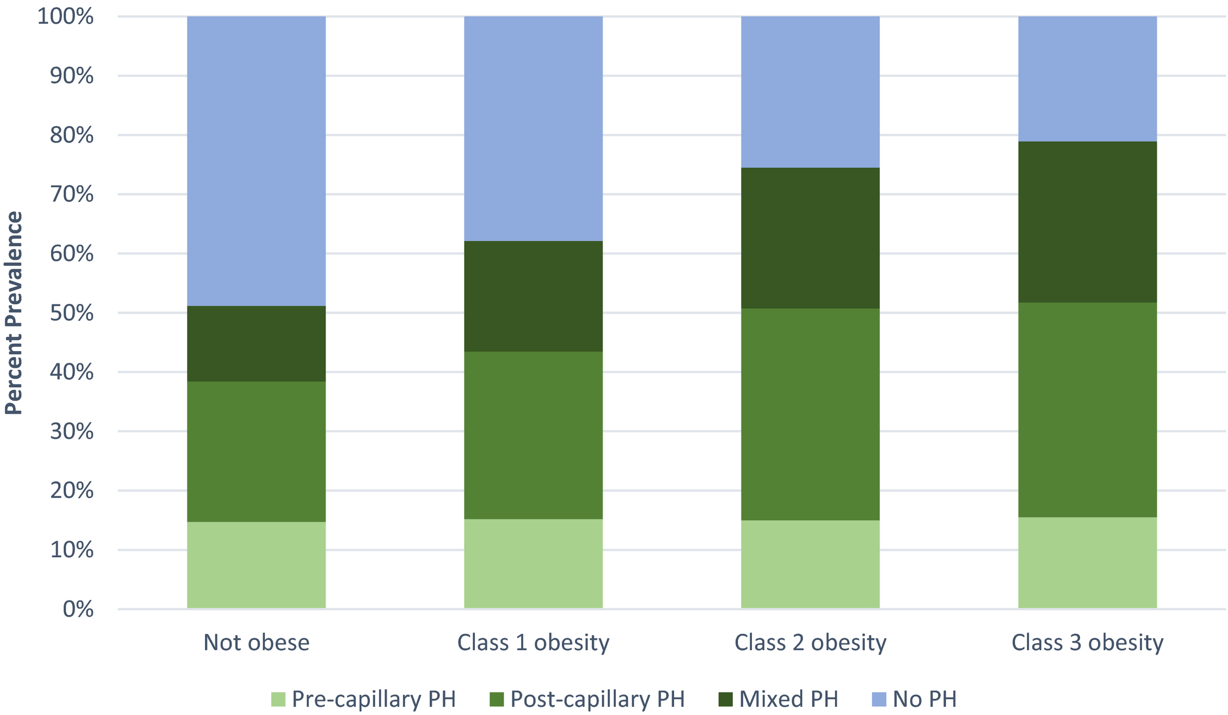 Frank RC, et al. J Am Heart Assoc. 2020;9(5):e014195.
STEP-HFpEF Trial
529 patients with obesity and HFpEF
Randomized to semaglutide 2.4 mg versus placebo
52 weeks of therapy
Dual primary endpoints: Change in KCCQ and body weight
KCCQ, Kansas City Cardiomyopathy Questionnaire.
STEP-HFpEF: Meets Both Primary Endpoints
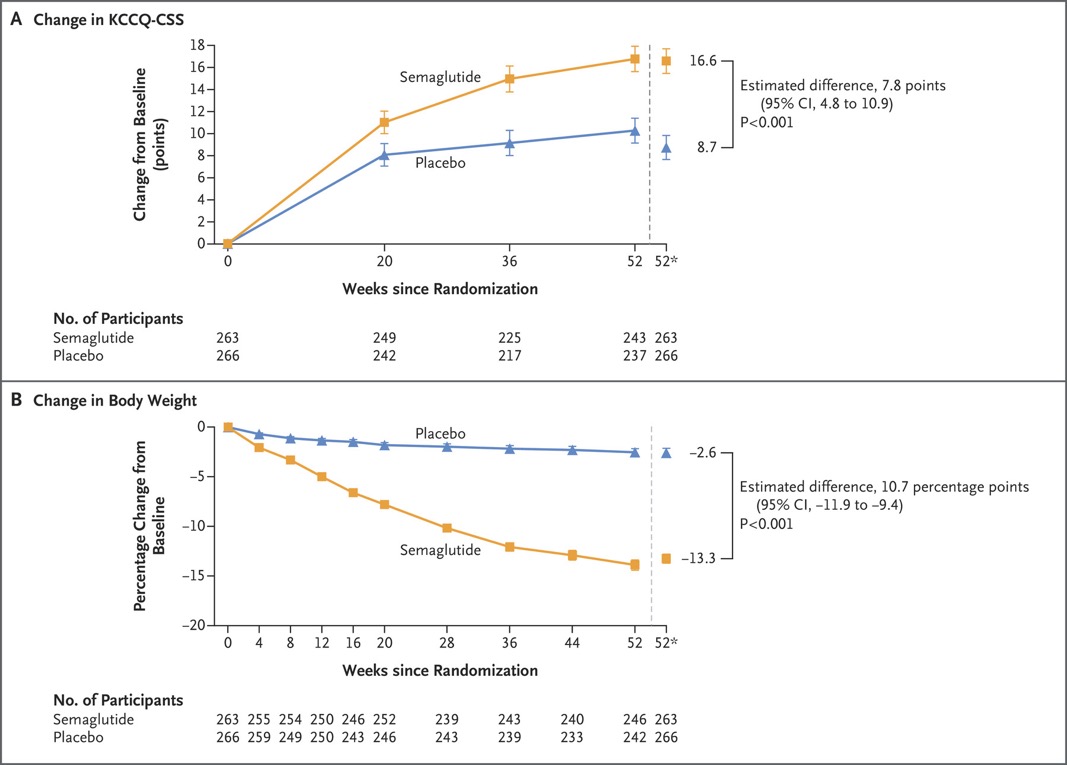 KCCQ-CSS, KCCQ clinical summary score.
Kosiborod MN, et al. N Engl J Med. 2023;389(12):1069-1084.
Methods to Decongest in HFpEF:Interatrial Shunting for HFpEF Treatment
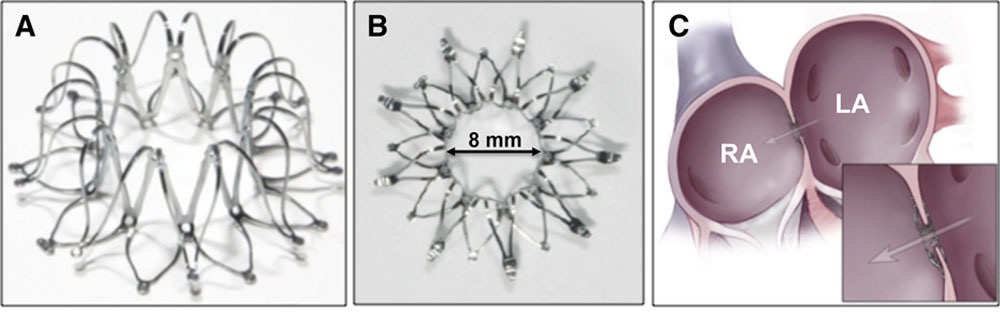 Feldman T, et al. Circulation. 2018;137(4):364-375.
Interatrial Shunting for HFpEF Treatment
626 participants 
Required to have elevated PCWP with exercise (PCWP >25 mmHg)
Randomized to IASD versus sham procedure
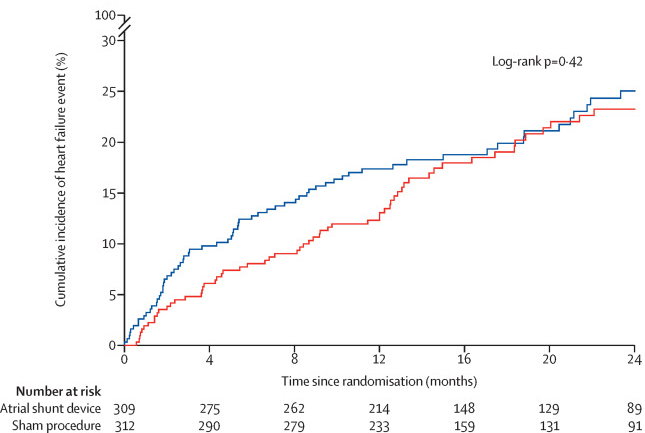 IASD, interatrial shunt device; PCWP, pulmonary capillary wedge pressure.
Shah, SJ, et al. Lancet. 2022;399(10330):1130-1140.
Latent PVD Differentiates Response to IASD in HFpEF
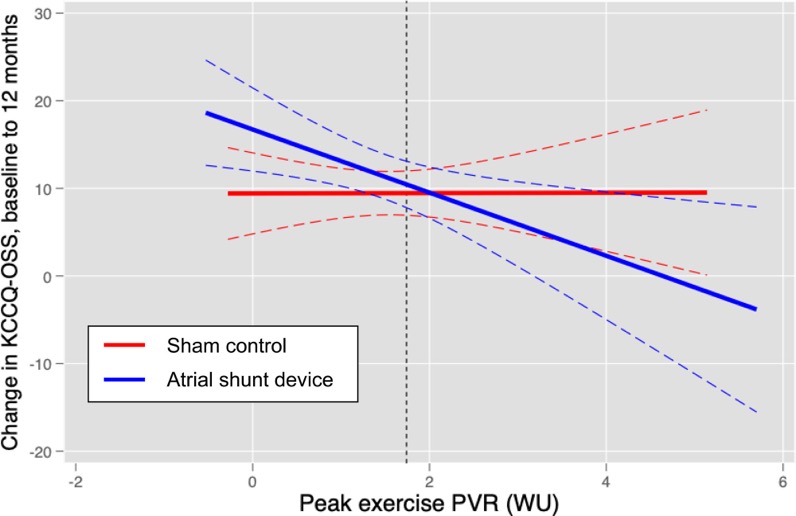 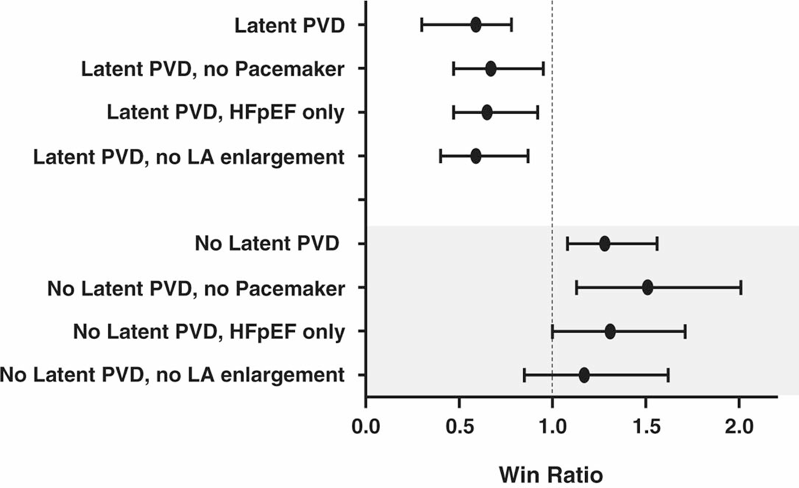 1.74 WU
KCCQ-OSS, KCCQ overall symptom score; PVD, pulmonary vascular disease.
Borlaug BA, et al. Circulation. 2022;145(21):1592-1604.
IASD Therapies in HFpEF
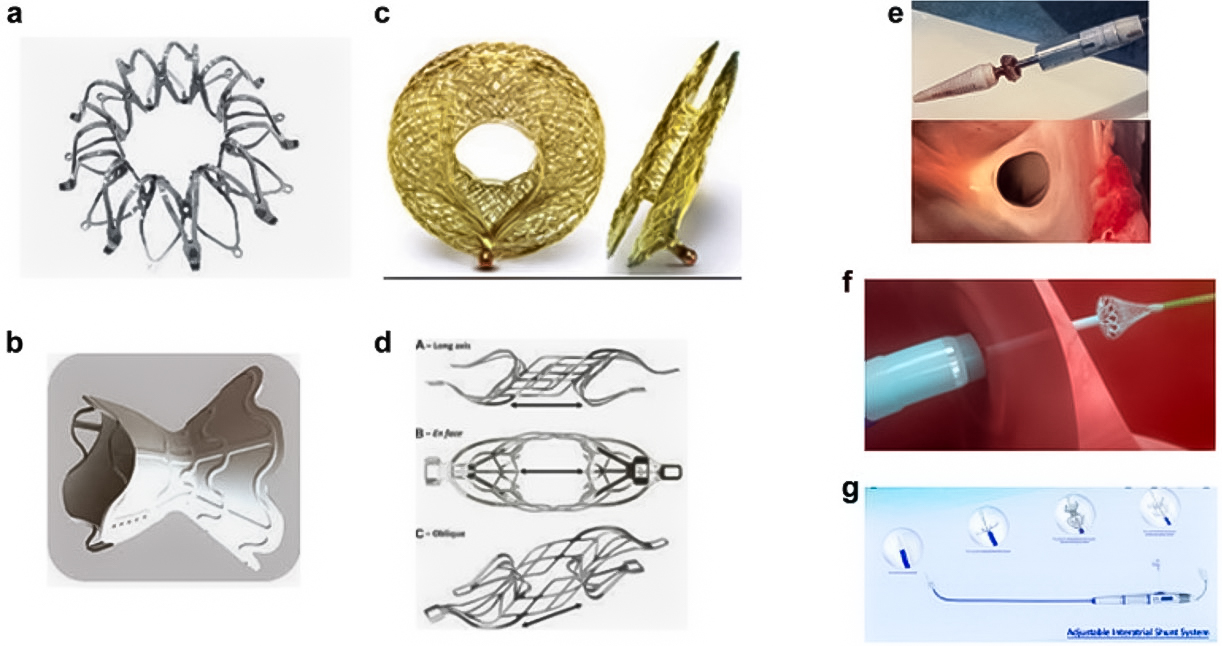 Litwin SE, et al. Struct Heart. 2022;6(6):100090.
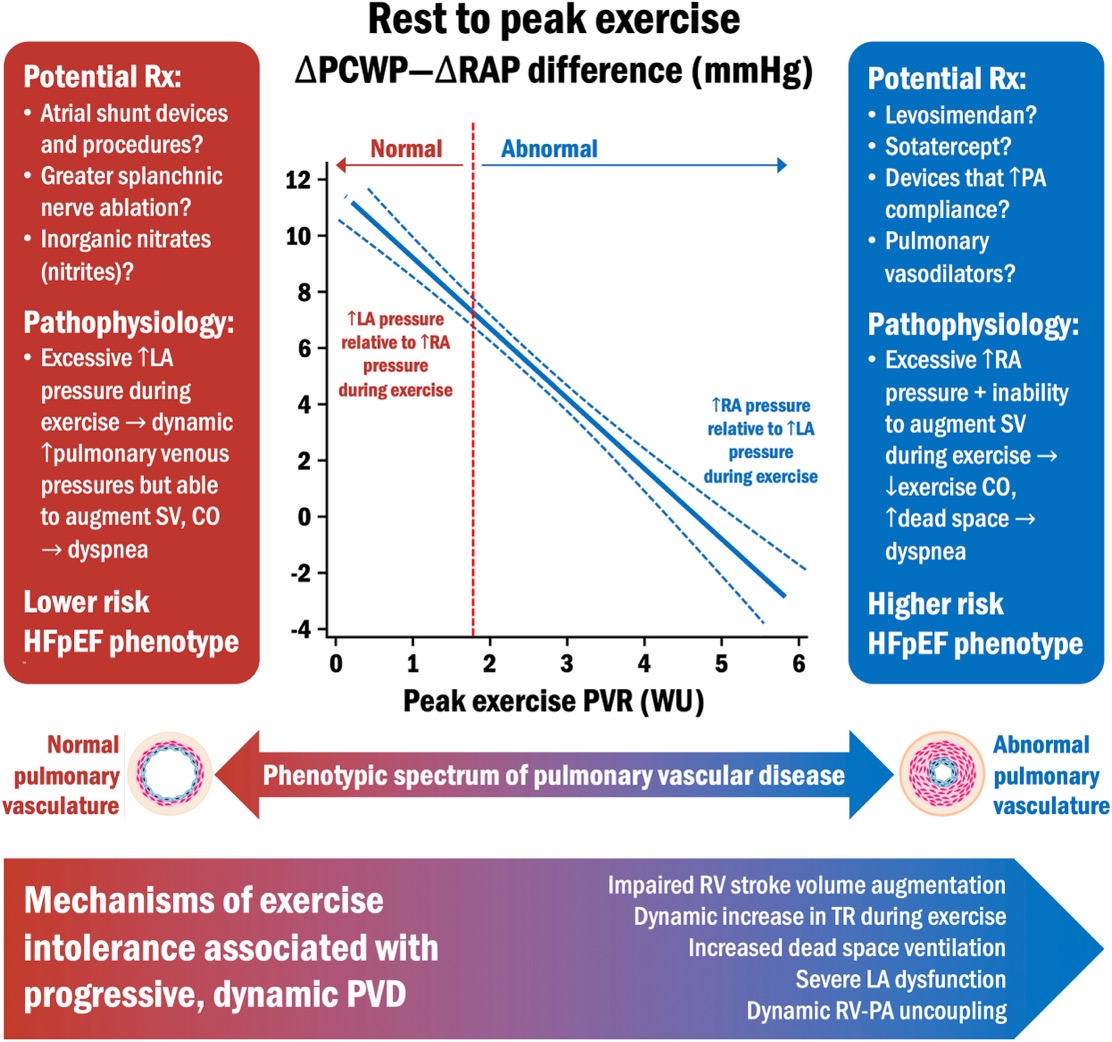 HFpEF and PH: The Therapeutic Spectrum
Oakland HT, et al. JACC Heart Fail. 2023;S2213-1779(23)00317-7.
Pulmonary Artery Denervation in Cpc-PH Group II PH
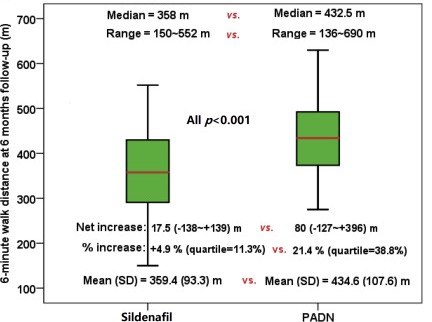 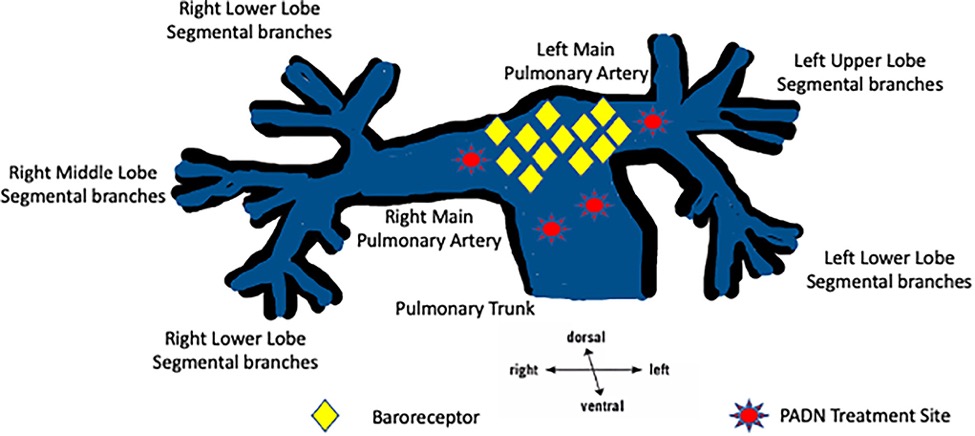 Cpc-PH, combined pre- and post-capillary pulmonary hypertension; PADN, pulmonary artery denervation.
Davies MG, et al. Front Cardiovasc Med. 2022;9:972256; Zhang H, et al. JACC Cardiovasc Interv. 2019;12(3):274-284.
Sotatercept in Cpc-PH Due to HFpEF
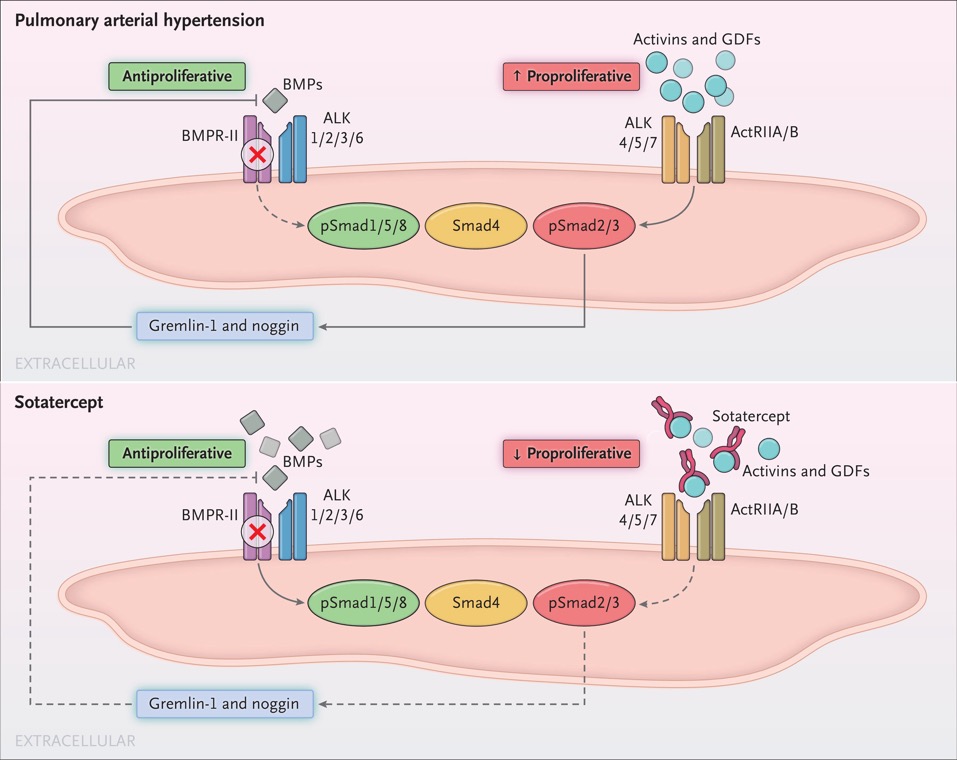 CADENCE trial
Phase 2
Placebo controlled
N~150
Primary endpoint: Change in PVR at 24 months
Humbert M, et al. N Engl J Med. 2021;384(13):1204-1215.
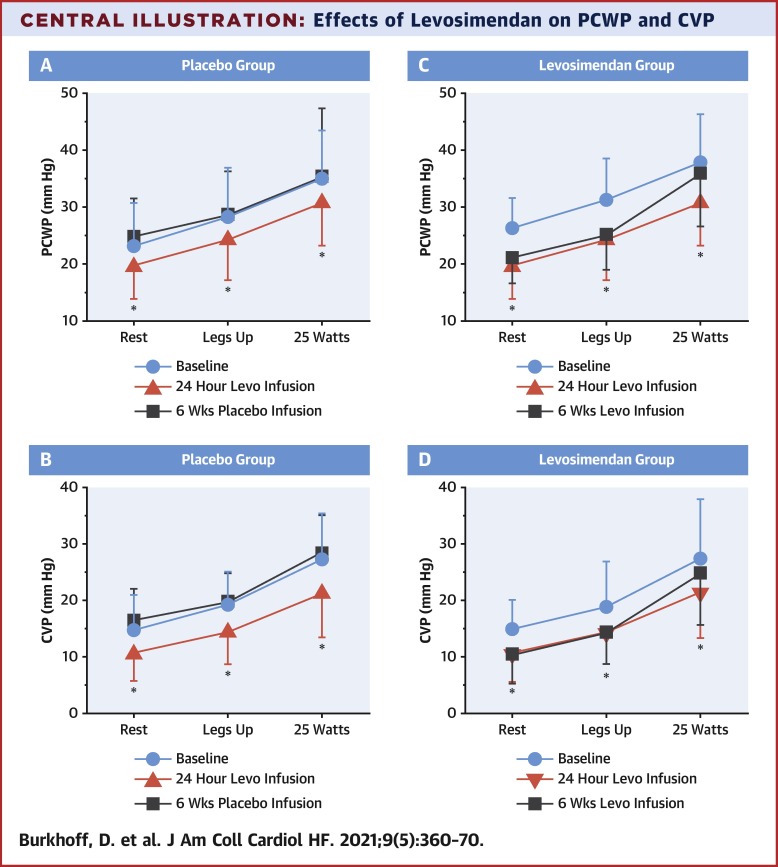 Levosimendan in PH-HFpEF
Burkhoff D, et al. JACC Heart Fail. 2021;9(5):360-370.
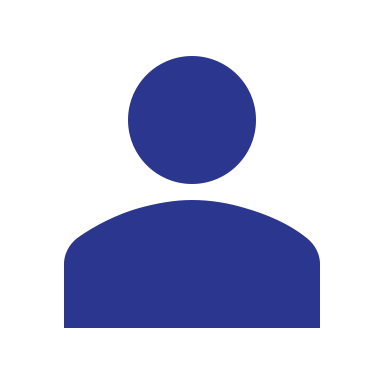 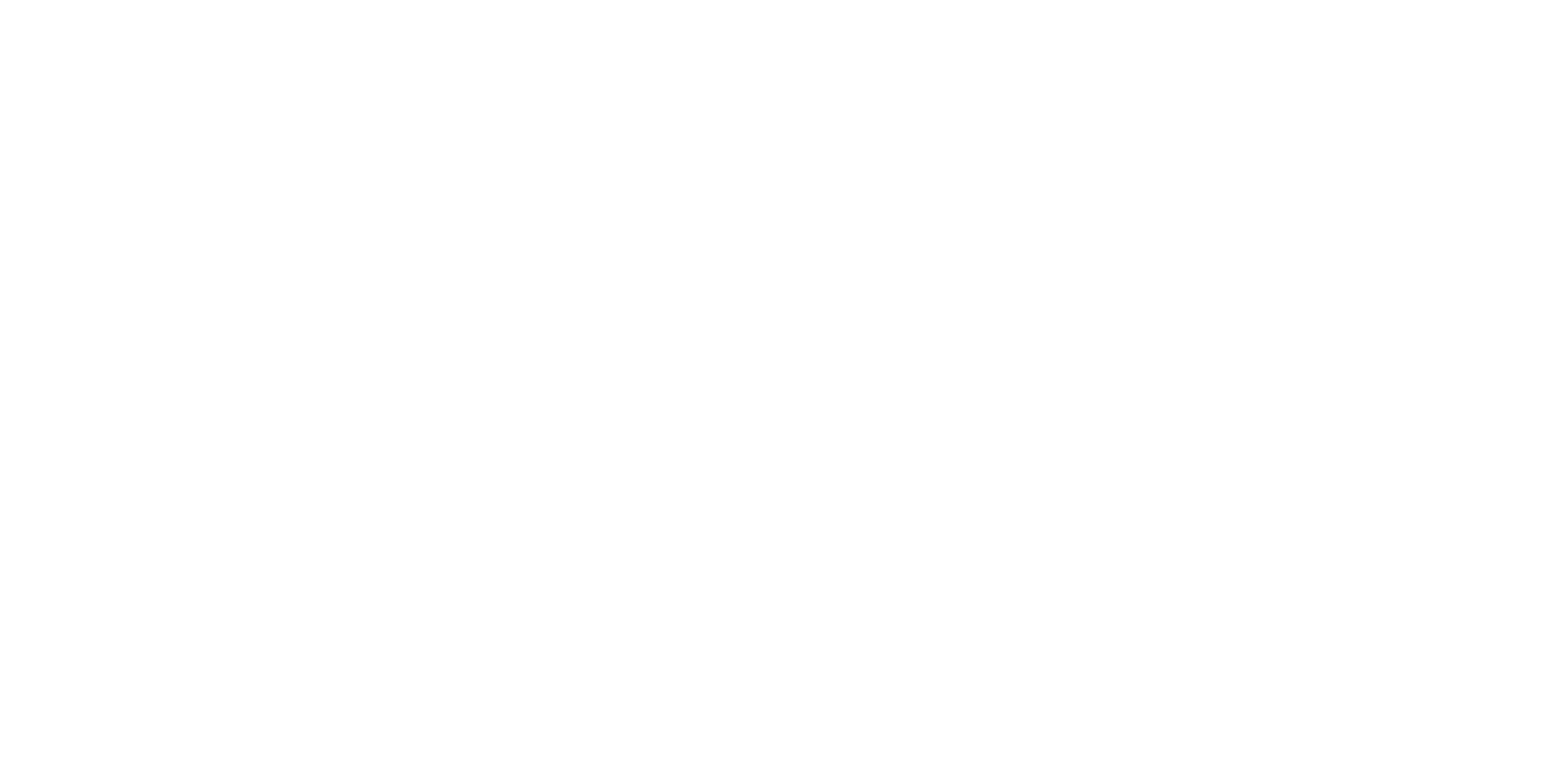 Looking for more resources on this topic?
CME/CE in minutes
Congress highlights
Late-breaking data
Quizzes
Webinars
In-person events
Slides & resources
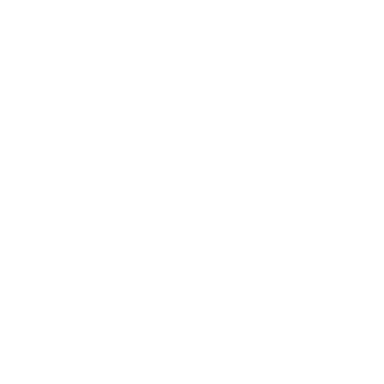 www.MedEdOTG.com